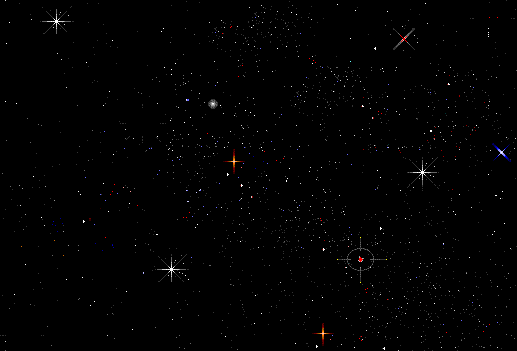 Подвійні зорі
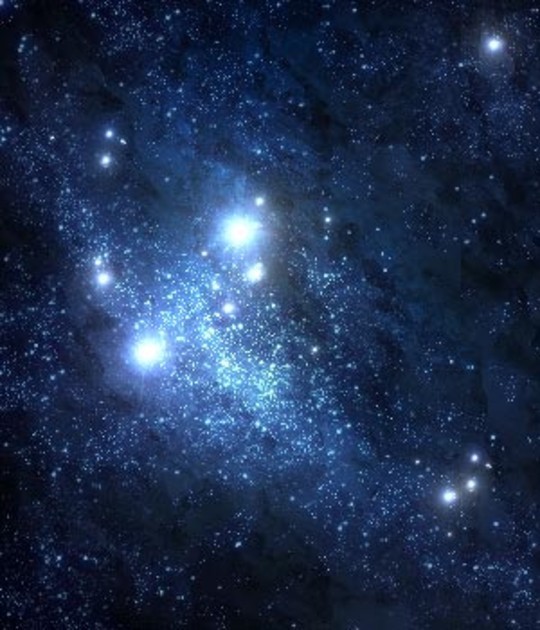 Подвійна зоря — система з двох гравітаційно пов'язаних зір, які обертаються навколо спільного центру мас по екліптичних орбітах. Інколи трапляються системи із трьох і більше зірок; у тому  разі система називається кратною зіркою.
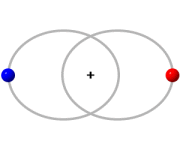 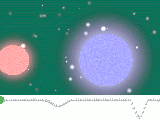 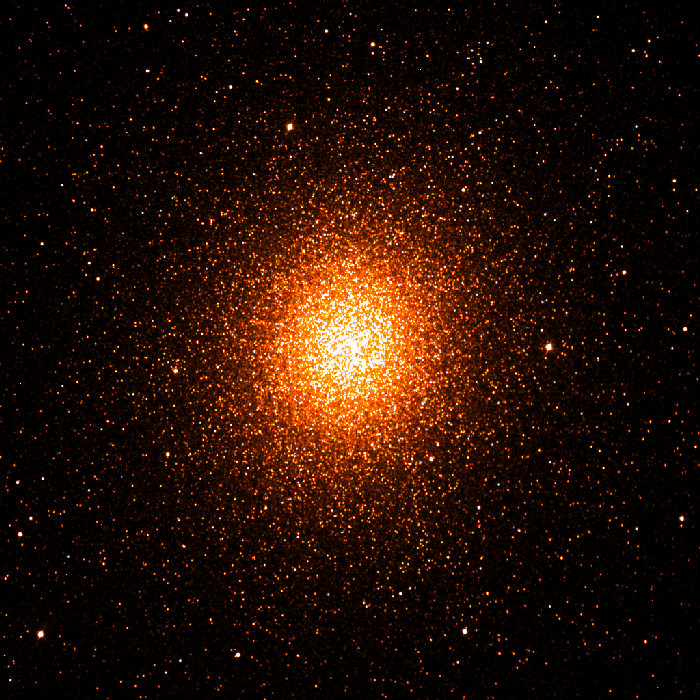 Види подвійних зірок та їх спостереження
Візуально-подвійні зорі
Затемнювано-подвійні зорі
Спектрально-подвійні зорі
Оптично подвійні зорі
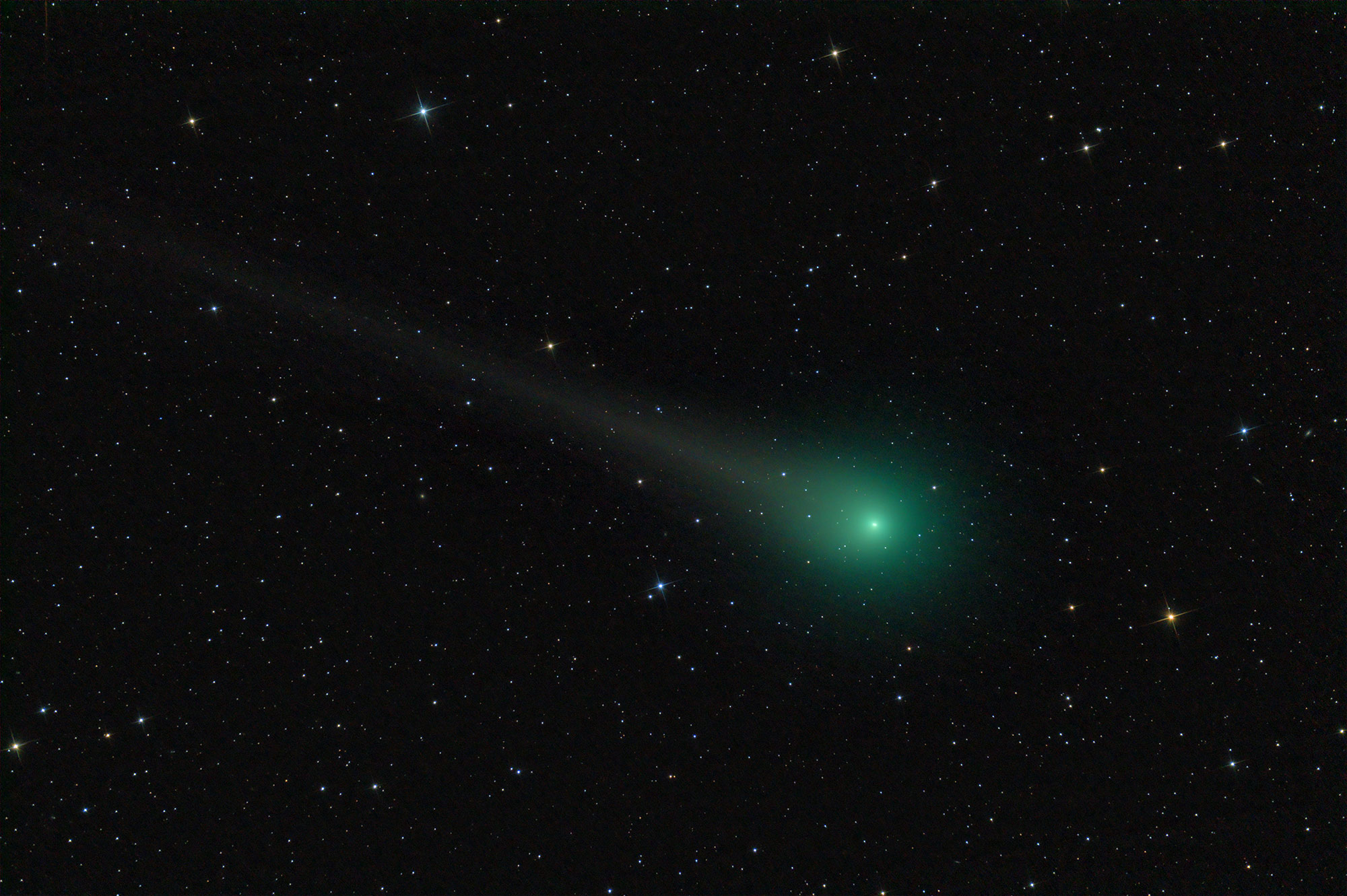 Візуально-подвійні зорі
Подвійні зорі, які можна побачити окремо, називають видимими подвійними чи візуально-подвійними. Компоненти більшості подвійних систем занадто близькі одна до одної або ж занадто віддалені від Сонячної системи, через що їх неможливо розрізнити навіть за допомогою найпотужніших телескопів.
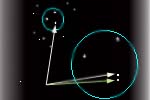 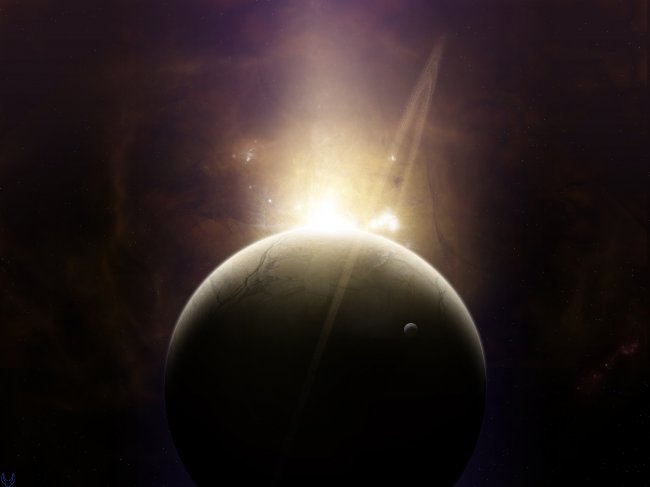 Затемнювано-подвійні зорі
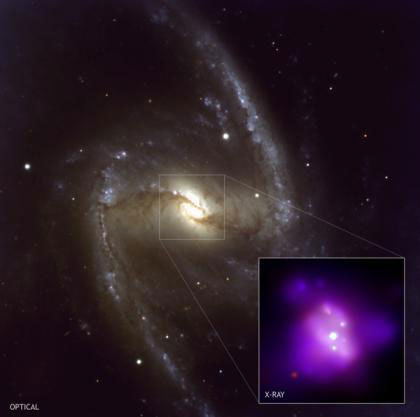 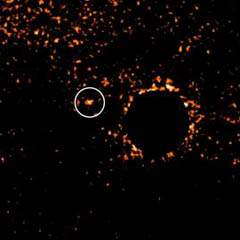 Спостерігаються завдяки коливаннями блиску, створеними періодичними затьмареннями однієї зірки іншою, це відбувається в тих рідкісних випадках, коли Земля перебуває в одній площині із орбітами зірок. Внаслідок чого відбувається періодичне поперемінне затемнення одним компонентом іншого та навпаки.
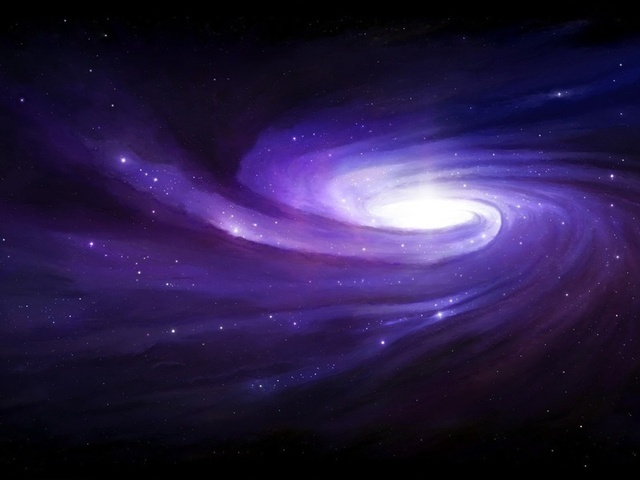 Спектрально-подвійні зорі
Спостерігаються завдяки періодичним зсувам спектральних ліній.
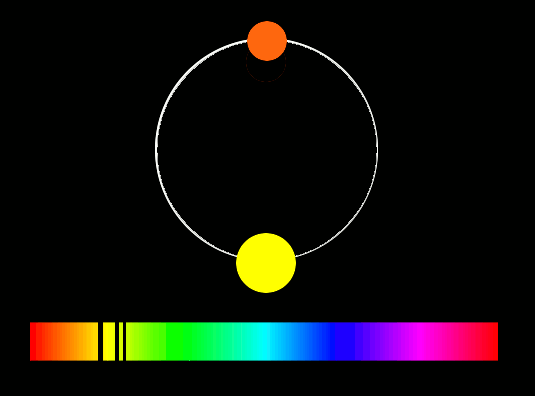